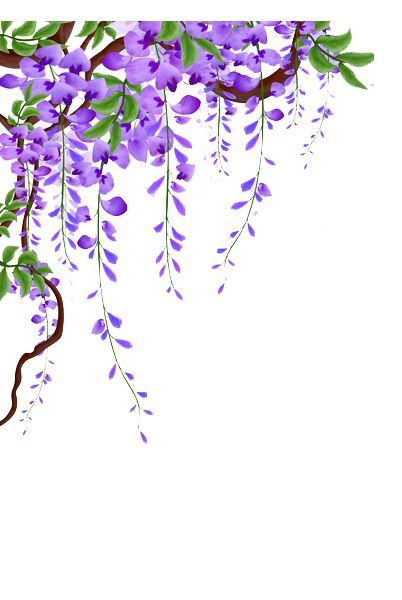 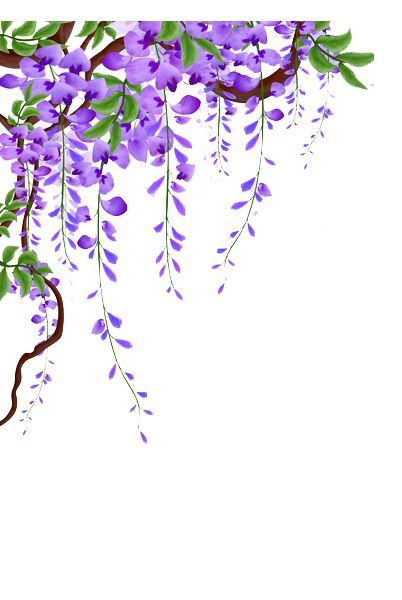 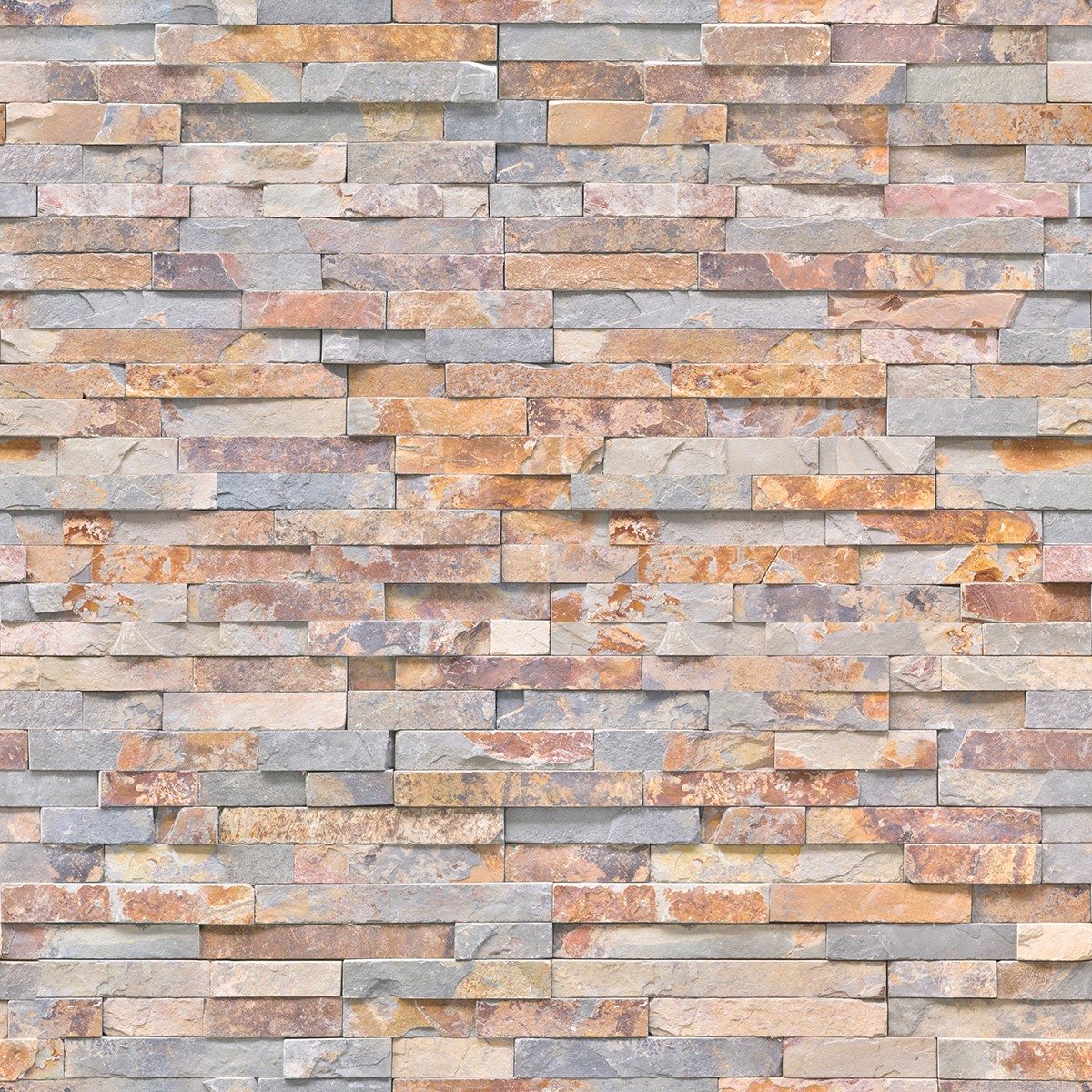 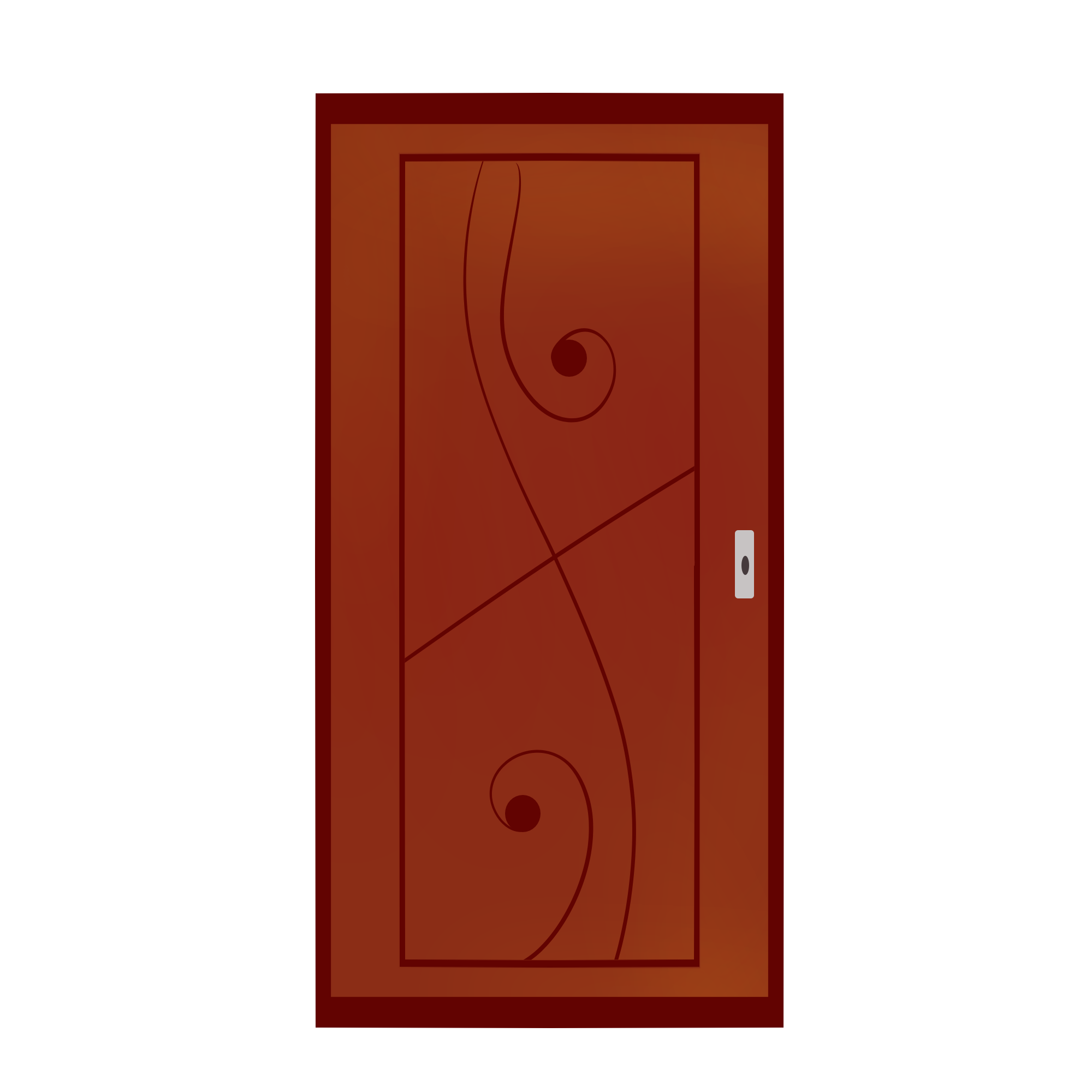 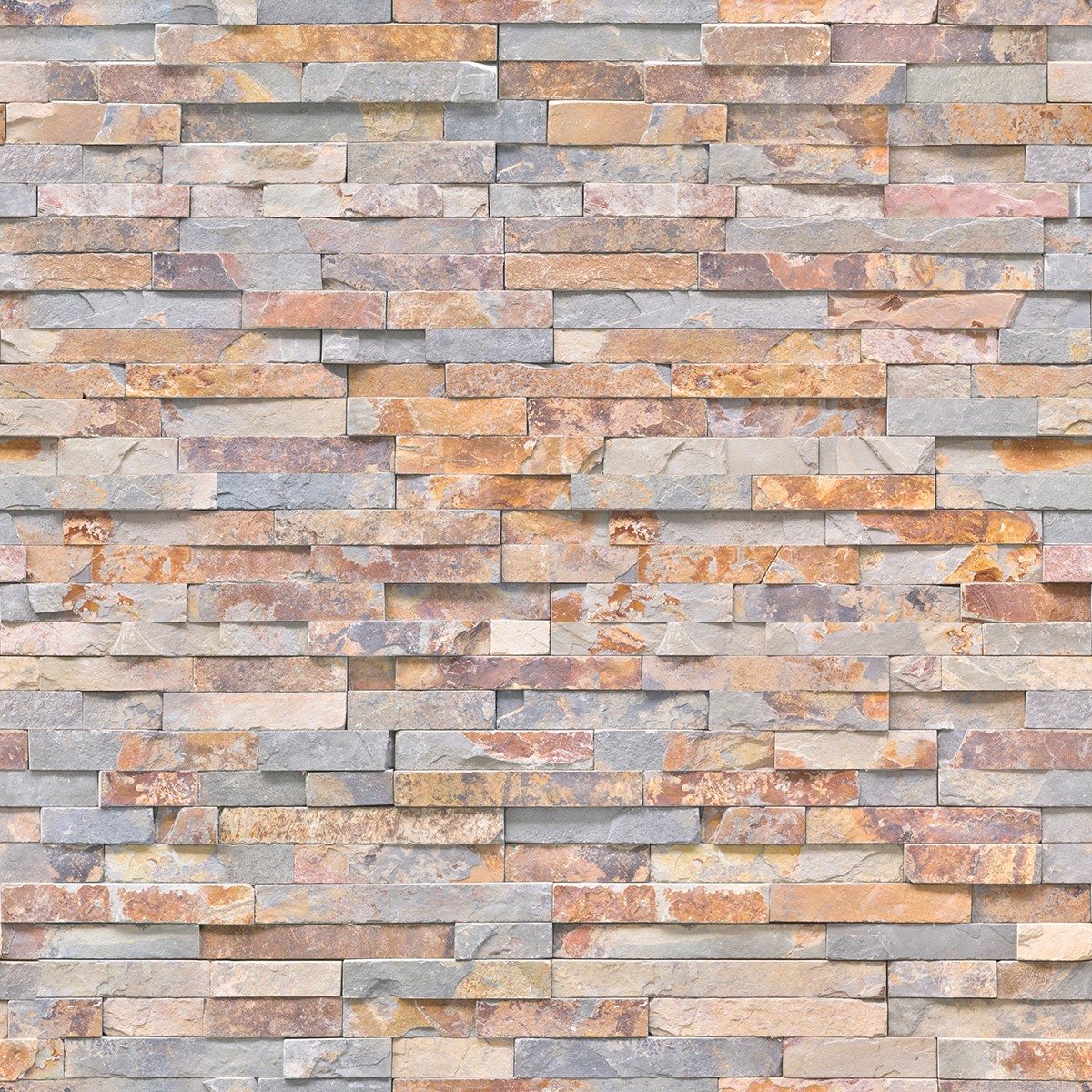 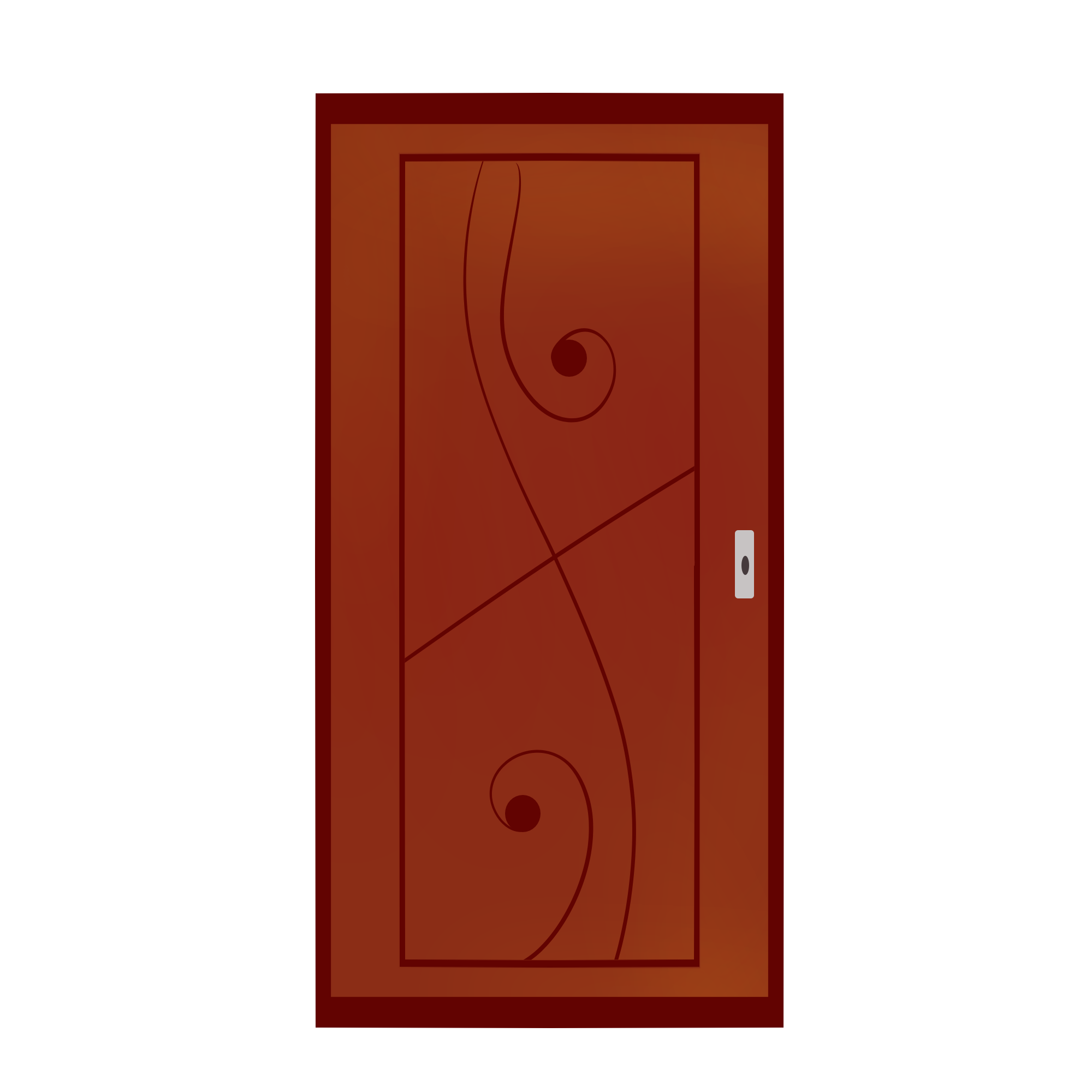 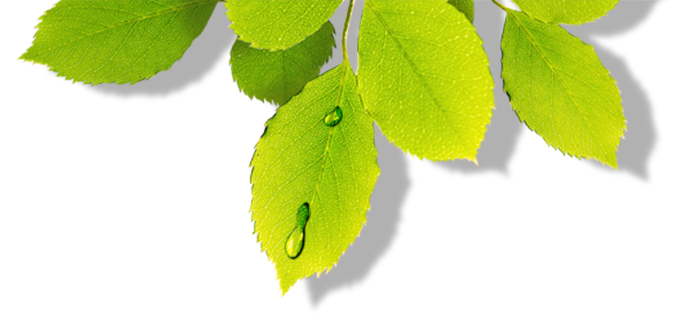 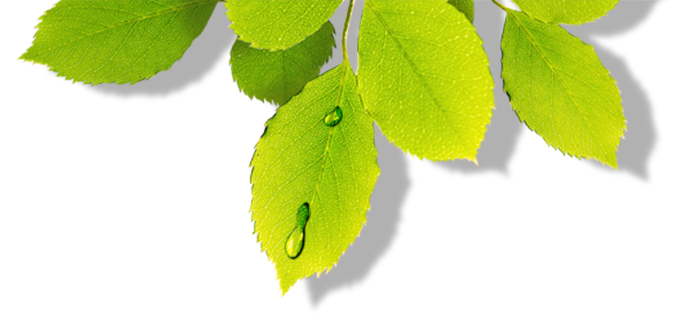 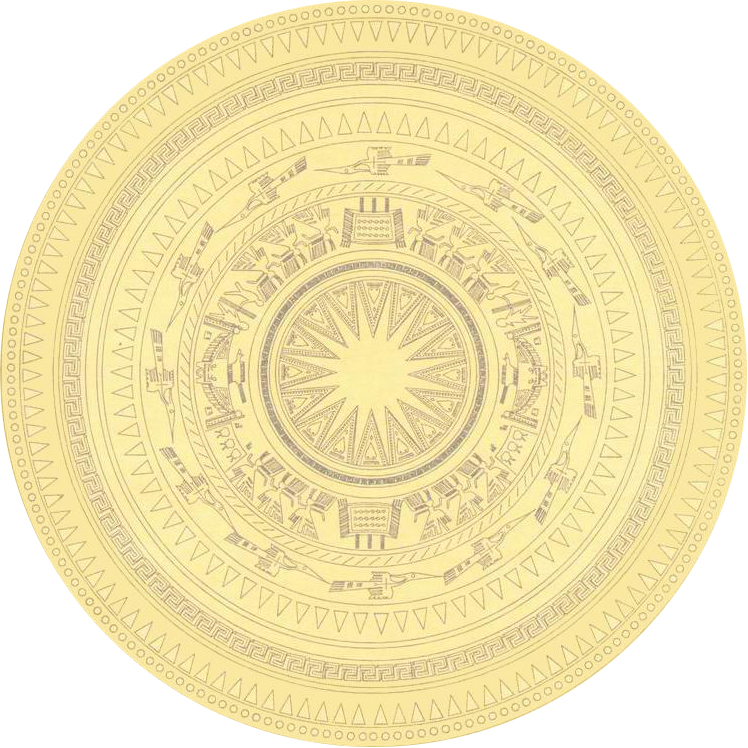 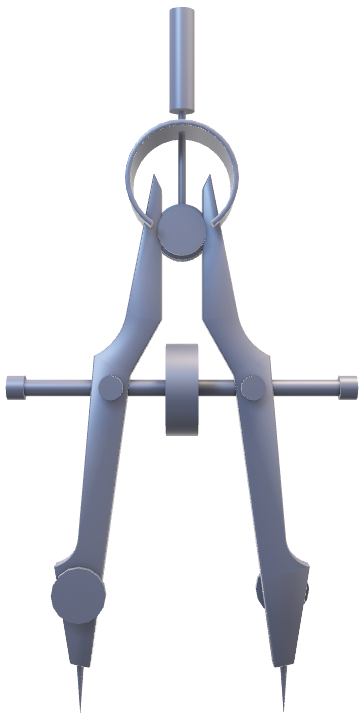 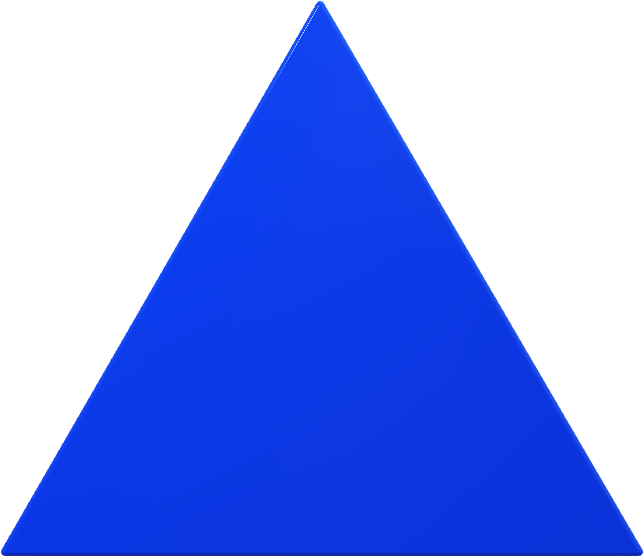 CHÀO MỪNG QUÝ THẦY CÔ 
VỀ DỰ GIỜ
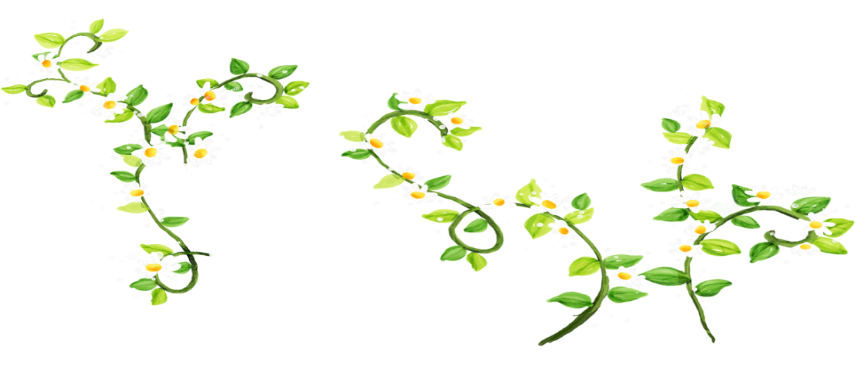 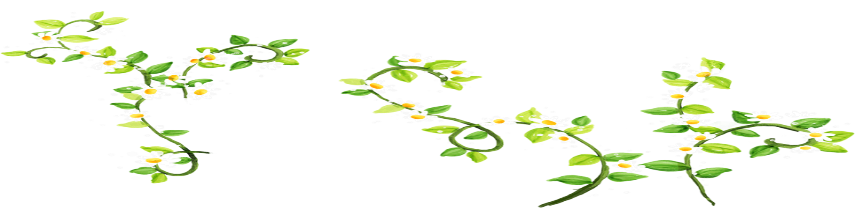 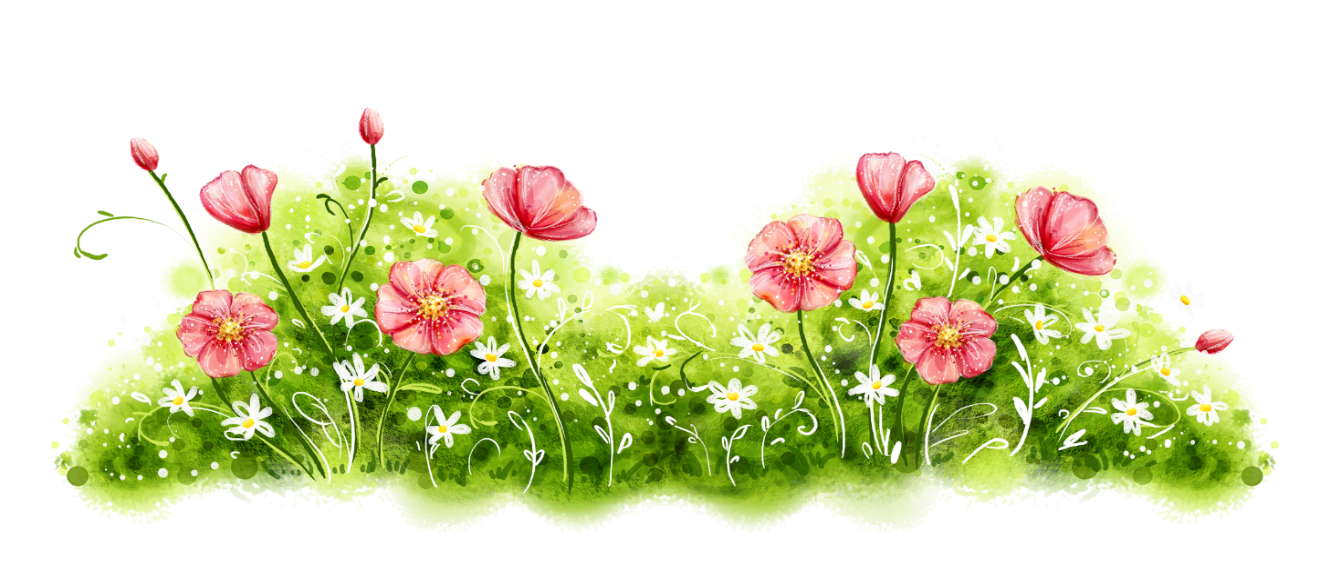 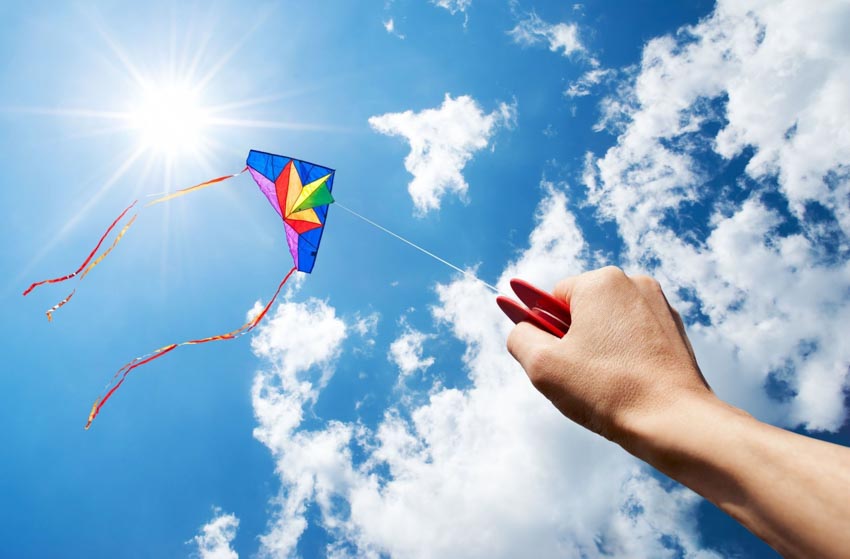 PHÒNG GIÁO DỤC VÀ ĐÀO TẠO ………….
TRƯỜNG TRUNG HỌC CƠ SỞ ………………
MÔN TOÁN LỚP 8 (CÁNH DIỀU )
GVSB: Nguyễn Thị Hải Yến
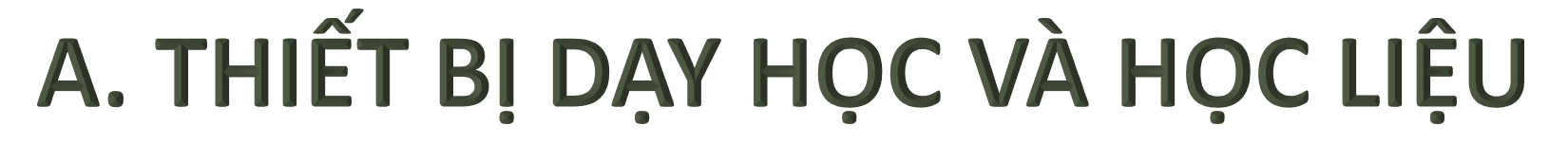 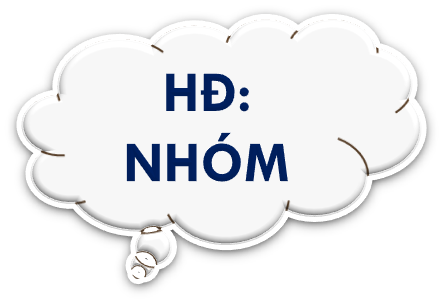 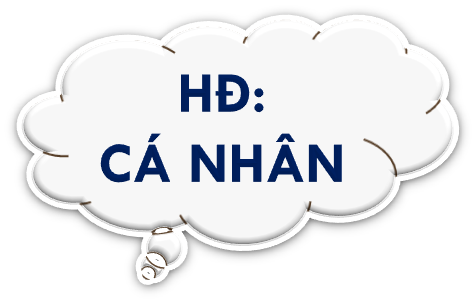 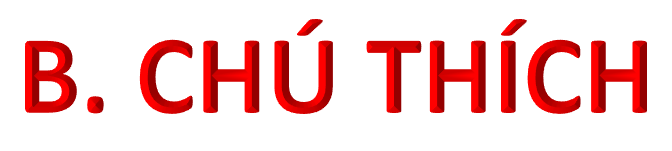 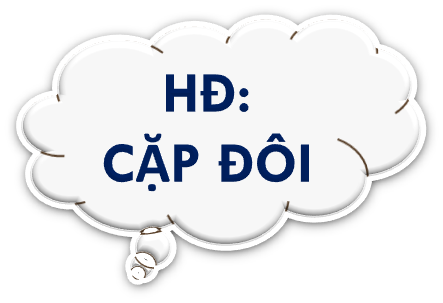 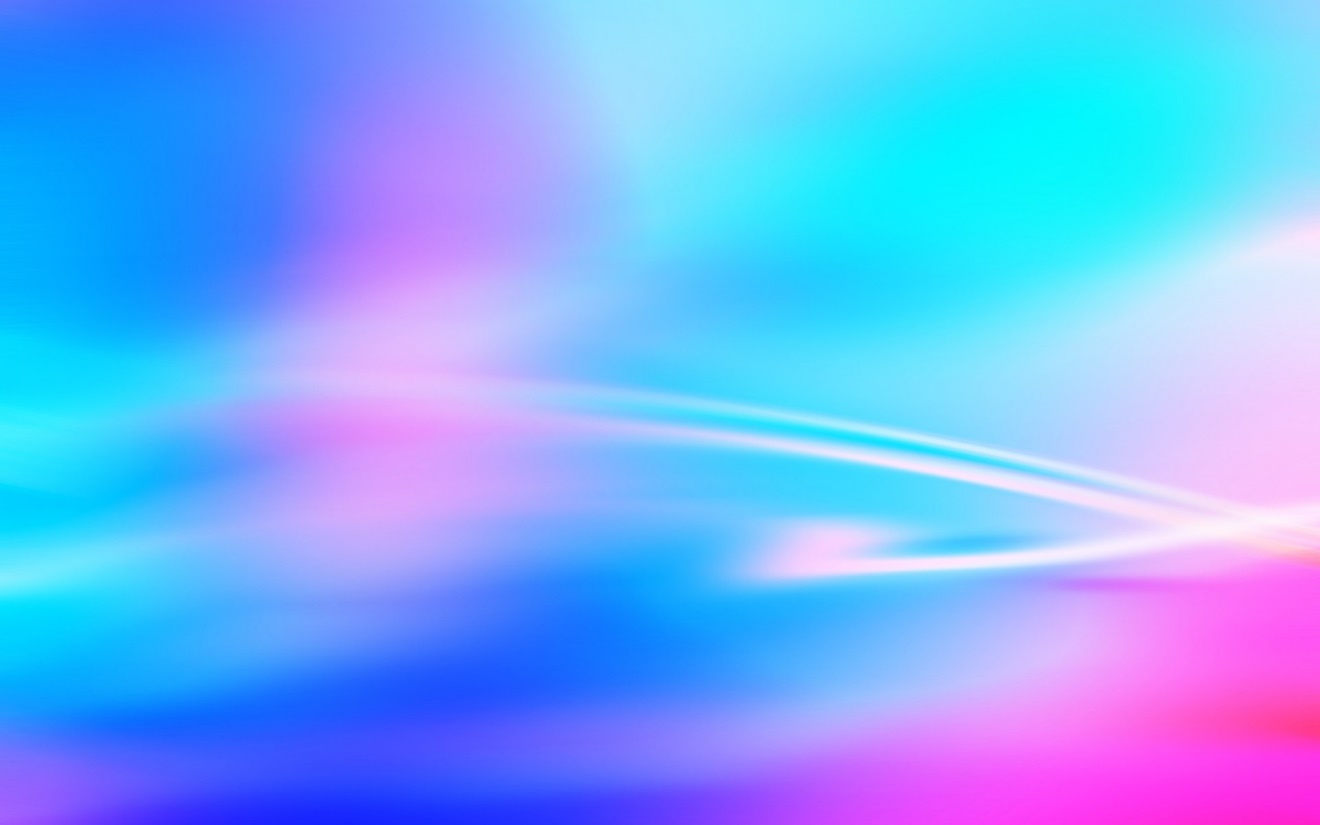 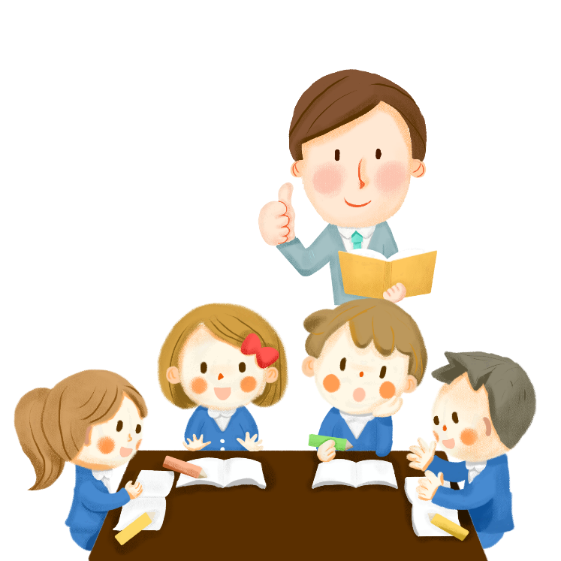 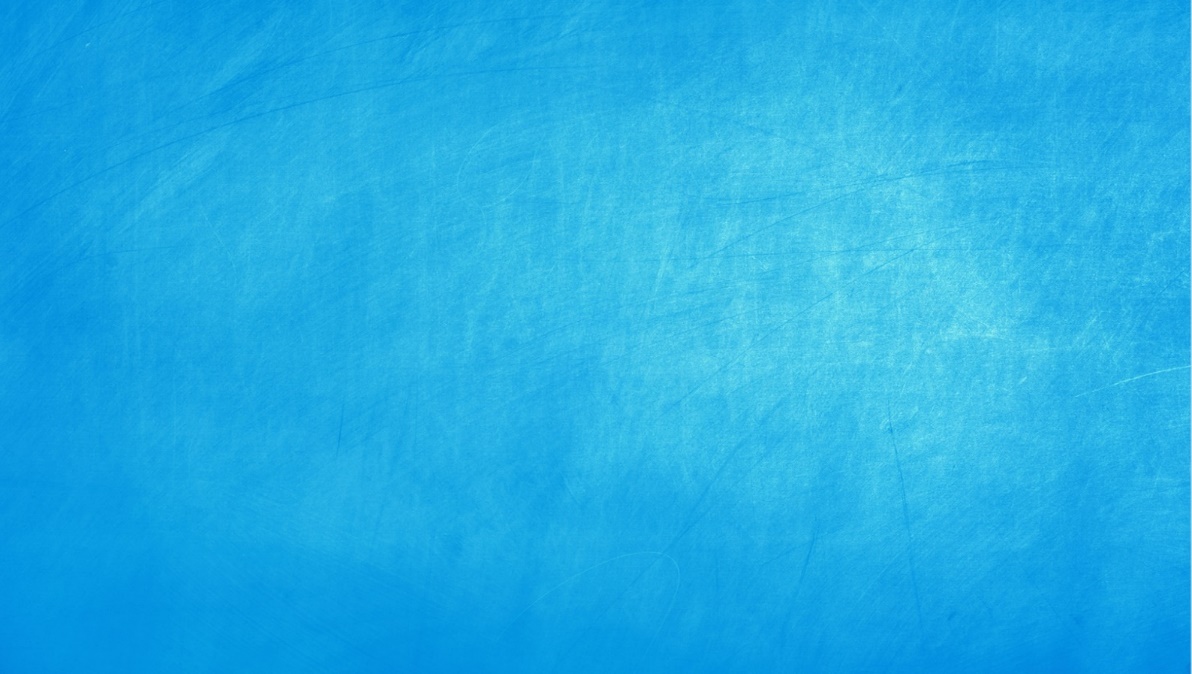 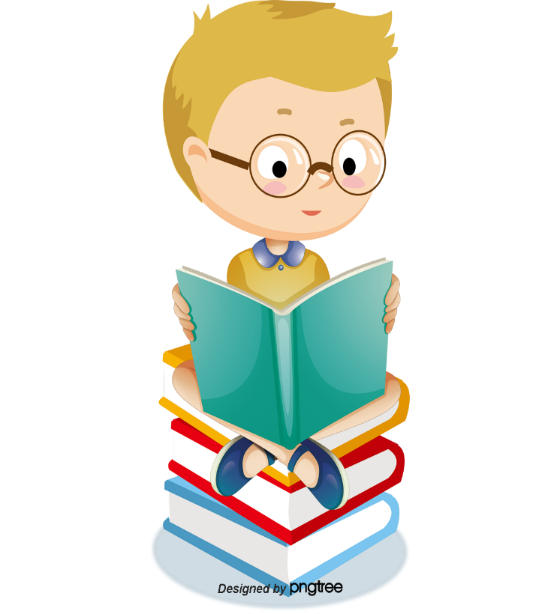 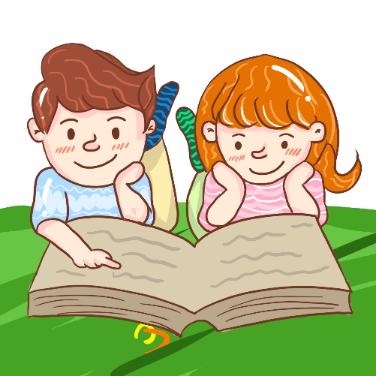 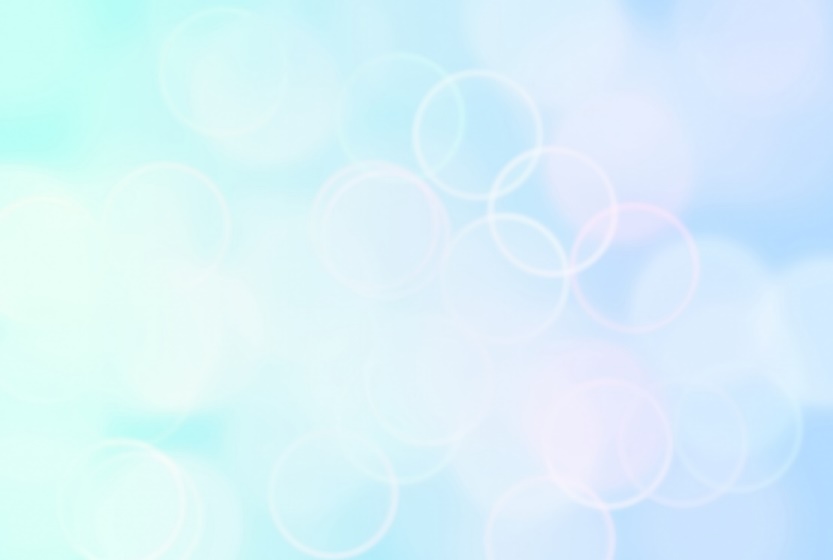 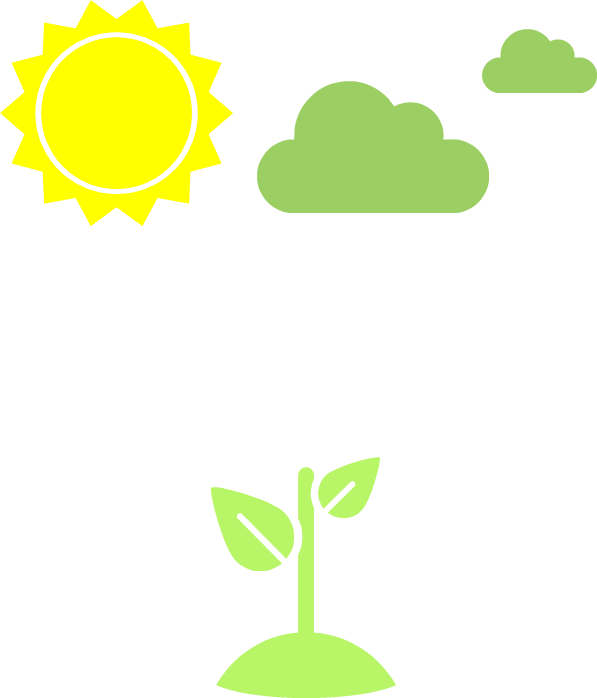 Mở đầu
Vận dụng
Luyện tập
CÁC HOẠT ĐỘNG
HOẠT ĐỘNG
Mở đầu
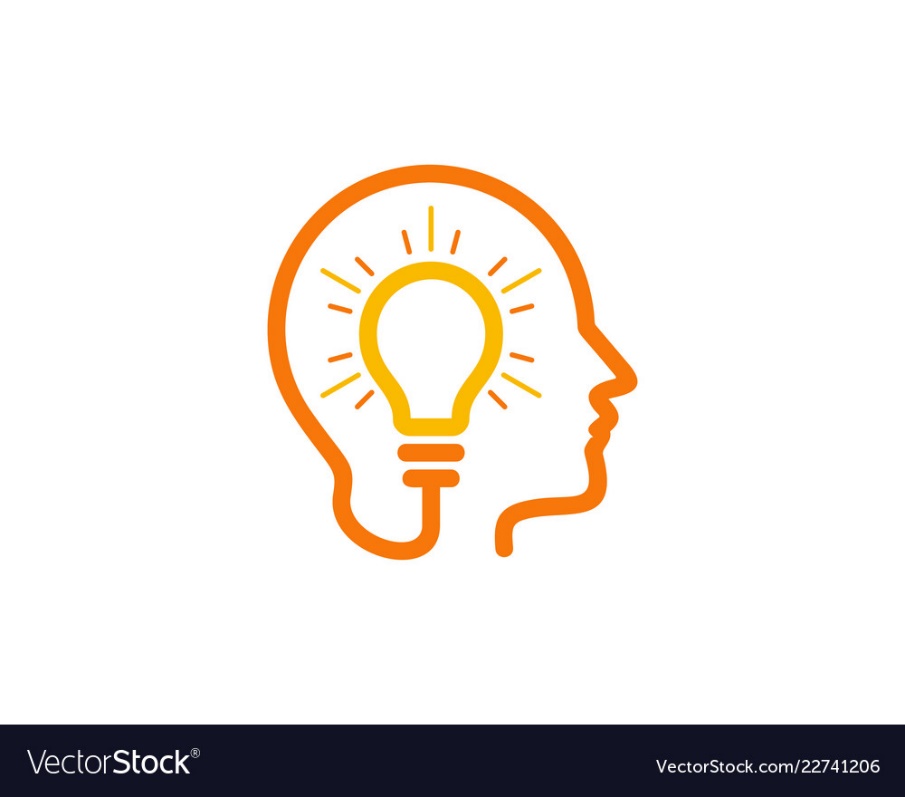 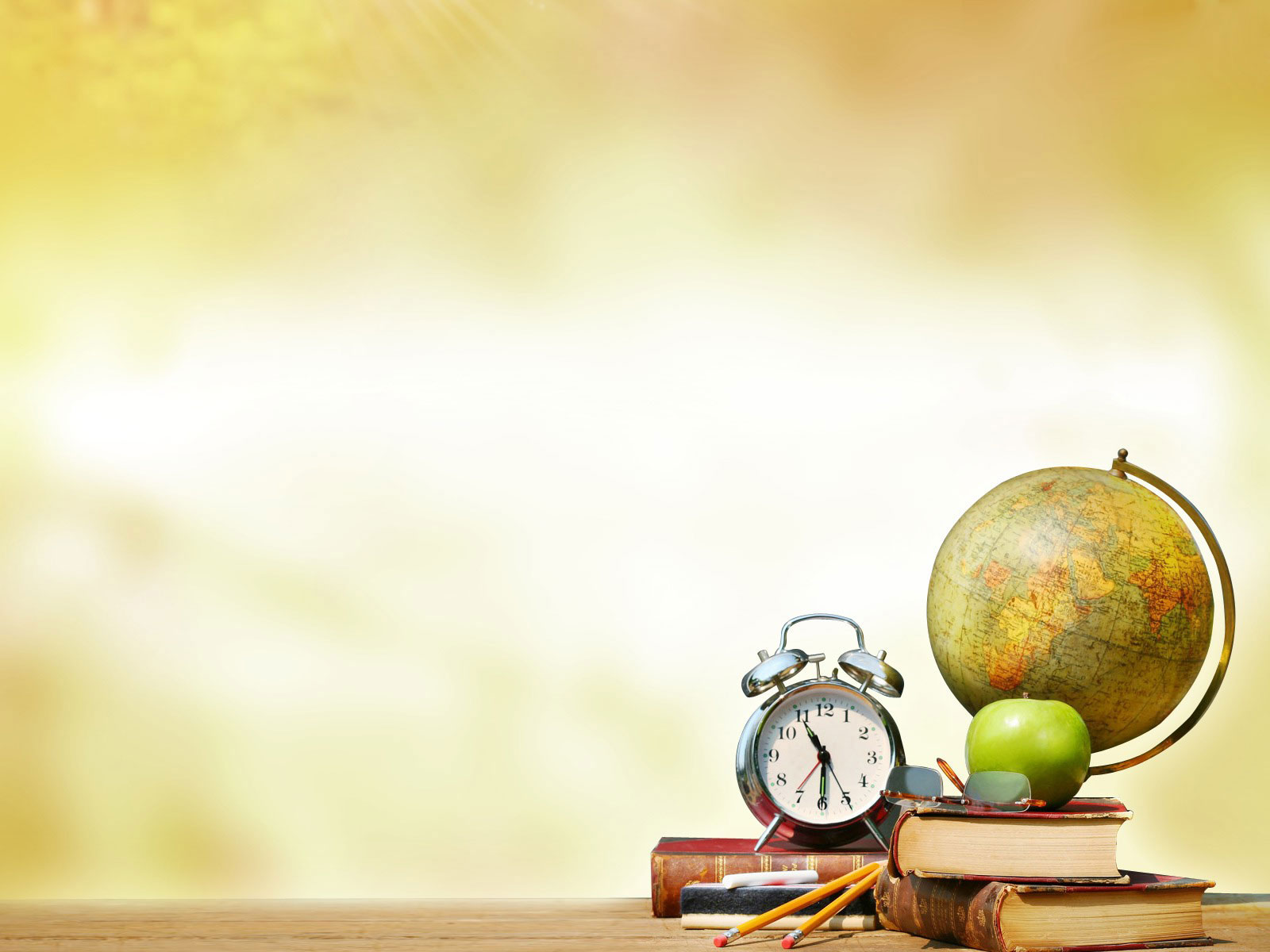 BIỂU THỨC ĐẠI SỐ
CHƯƠNG I:
BÀI 3:
HẰNG ĐẲNG THỨC ĐÁNG NHỚ
(Tiết 4)
Mục tiêu
1. Về kiến thức: 
- Nhận biết được các khái niệm: đồng nhất thức, hằng đẳng thức.
- Mô tả được các hằng đẳng thức
- Vận dụng được các hằng đẳng thức để phân tích đa thức thành nhân tử.
Mục tiêu
2. Về năng lực: 
- Học sinh trình bày, diễn đạt, phát biểu được các hằng đẳng thức: Thể hiện được sự tự tin khi trình bày, diễn đạt, nêu câu hỏi, thảo luận, tranh luận các nội dung, ý tưởng liên quan đến hằng đẳng thức.
- Sử dụng được các kiến thức về hằng đẳng thức để thực hiện được các ví dụ, làm được các bài tập,…
- Mô tả được các hằng đẳng thức, vận dụng các hằng đẳng thức để phân tích đa thức thành nhân tử, tính nhẩm, tính nhanh, tìm x, ..
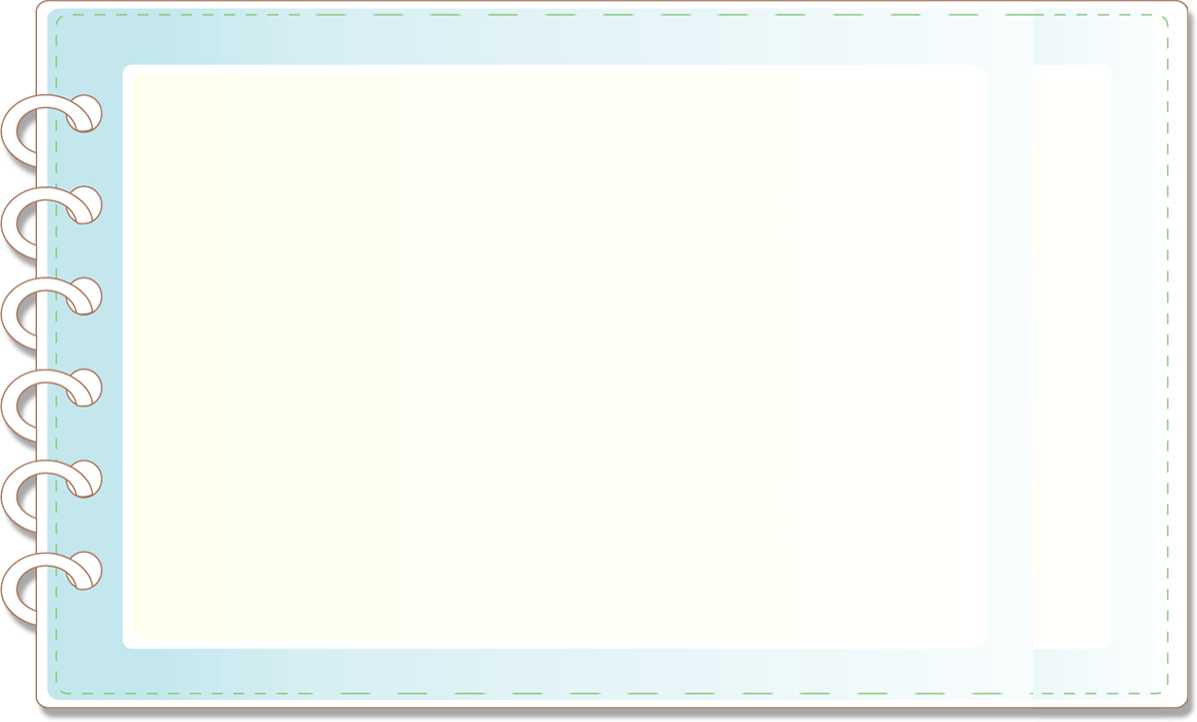 MỞ ĐẦU
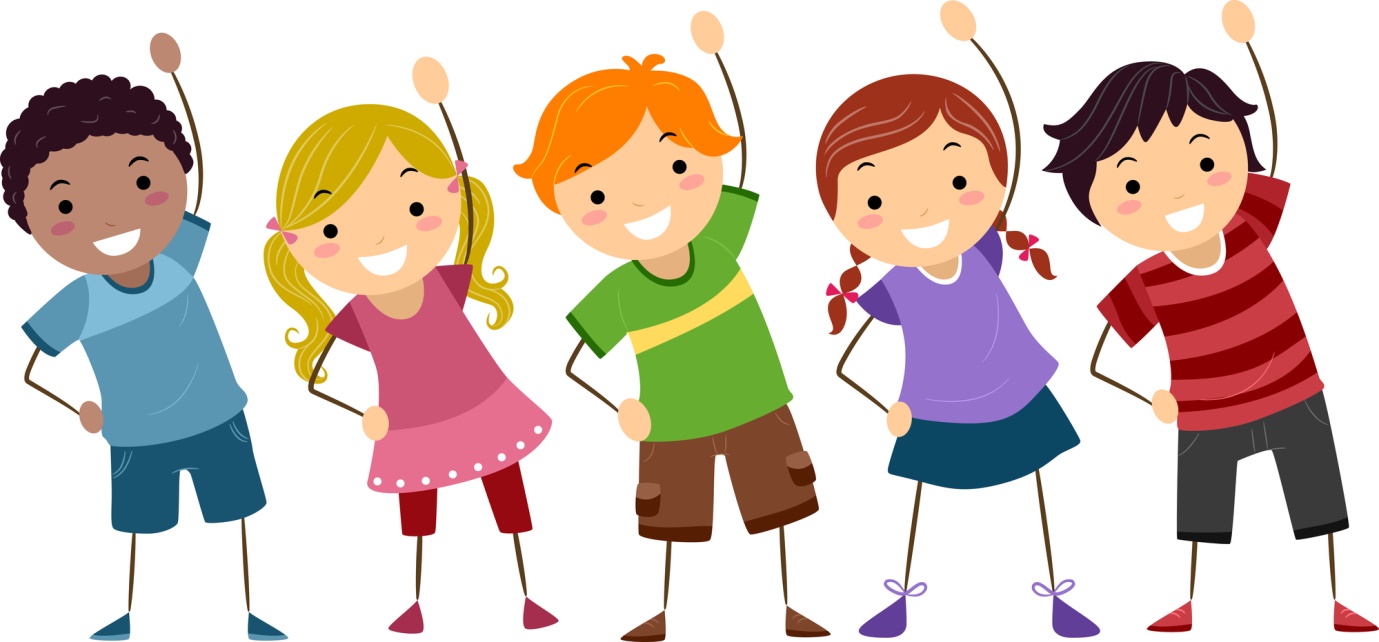 TRÒ CHƠI AI NHANH HƠN
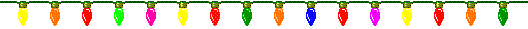 - Nối các ý ở cột A với các ý ở cột B để tạo thành một câu đúng.
- Các học sinh xung phong để giành quyền trả lời.
- Mỗi ý ghép đúng các em sẽ nhận được một phần quà.
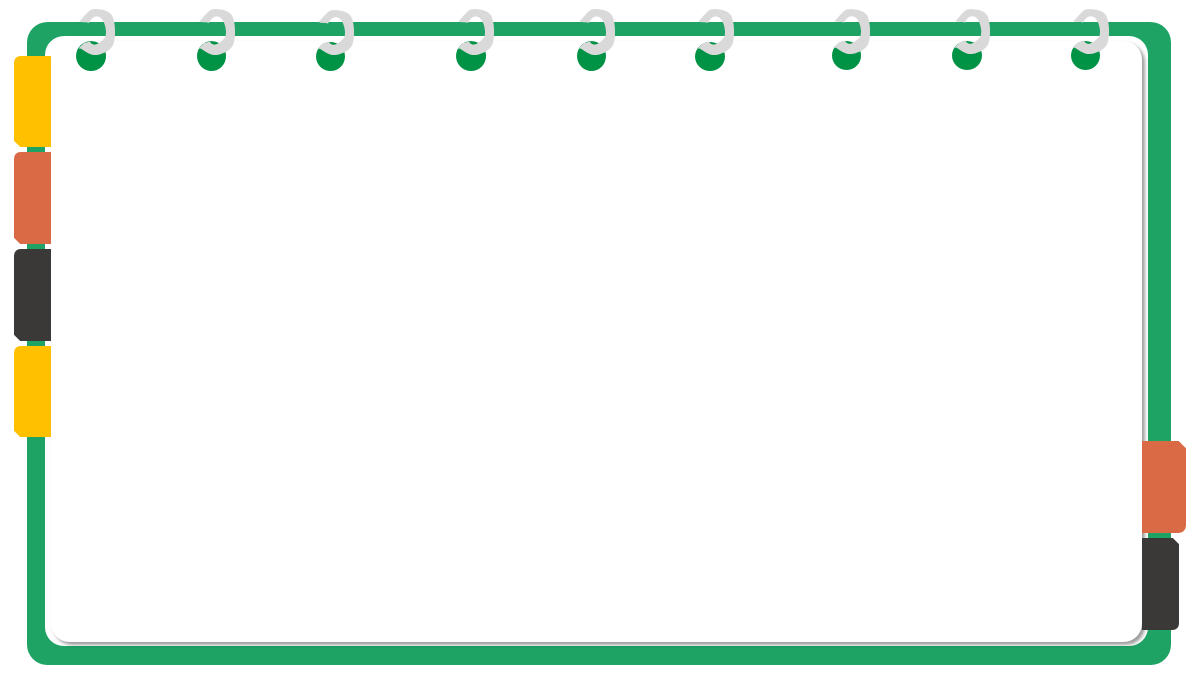 CỘT A
CỘT B
a.
1.
b.
2.
c.
3.
d.
4.
e.
5.
6.
g.
7.
h.
3- a;
6- h;
1- c;
2- g;
7- d
4- b;
5- e;
HOẠT ĐỘNG
Luyện tập
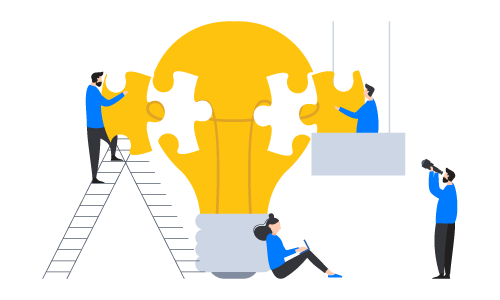 LUYỆN TẬP
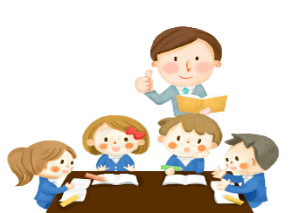 Dạng 1: Biểu diễn đa thức dưới dạng bình phương, lập phương của một tổng(một hiệu)
Bài 1 sgk/23 Viết mỗi biểu thức sau dưới dạng bình phương của một tổng hoặc một hiệu:
Bài 2 sgk/23 Viết mỗi biểu thức sau dưới dạng lập phương của một tổng hoặc một hiệu:
NHÓM 1: 1a,b
NHÓM 2: 1c,d
NHÓM 3: 2a,b
NHÓM 4: 2c,d
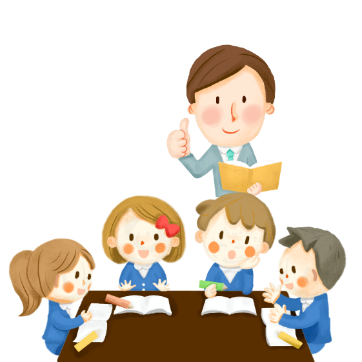 LUYỆN TẬP
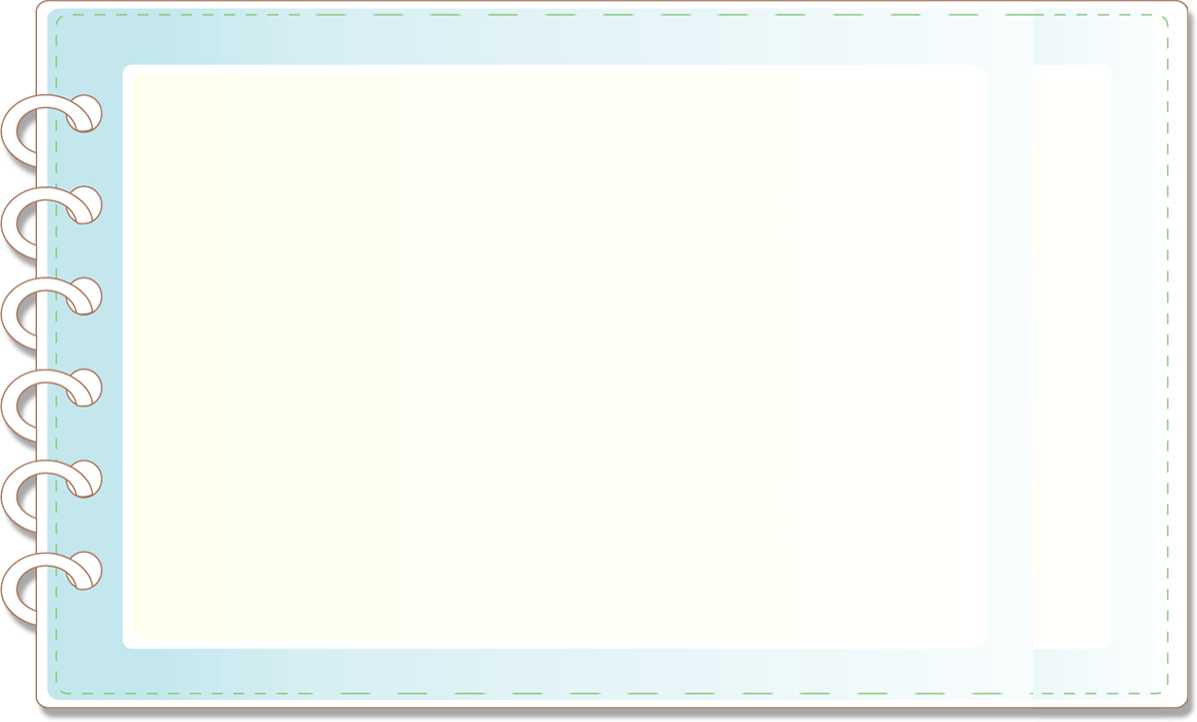 Dạng 1: Biểu diễn đa thức dưới dạng bình phương, lập phương của một tổng(một hiệu)
Bài 1 sgk/23                         Giải
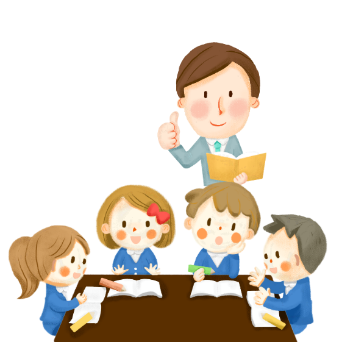 LUYỆN TẬP
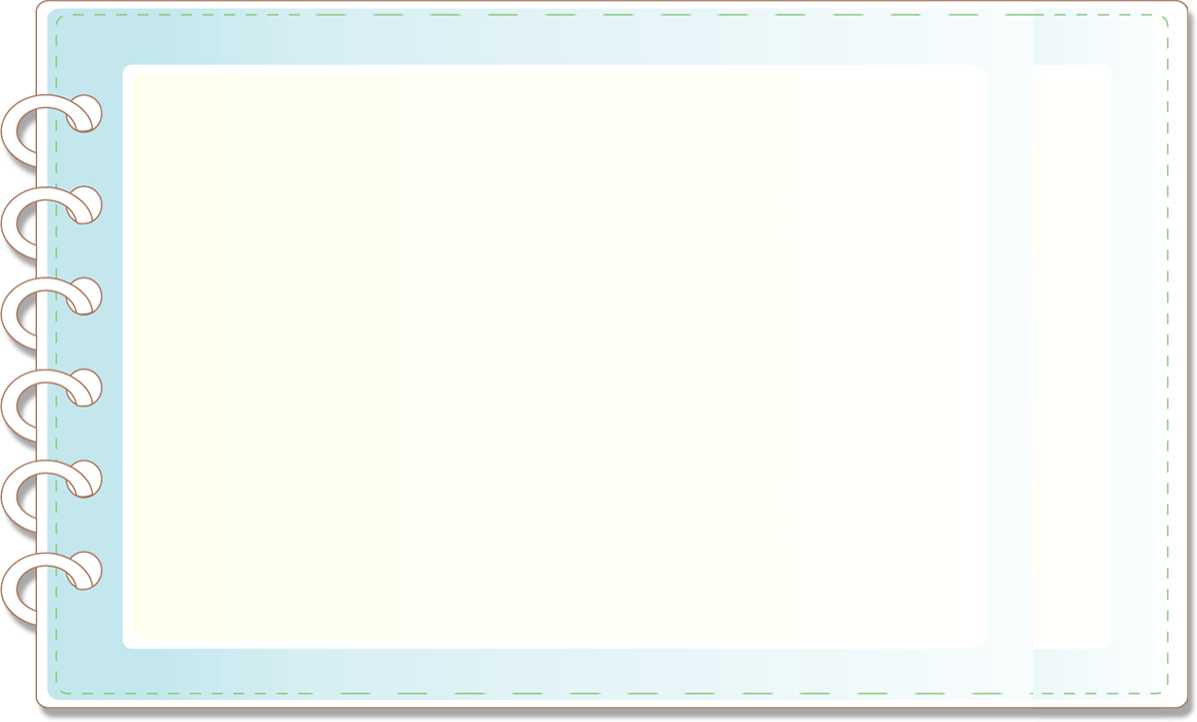 Dạng 1: Biểu diễn đa thức dưới dạng bình phương, lập phương của một tổng(một hiệu)
Bài 2 sgk/23                            Giải
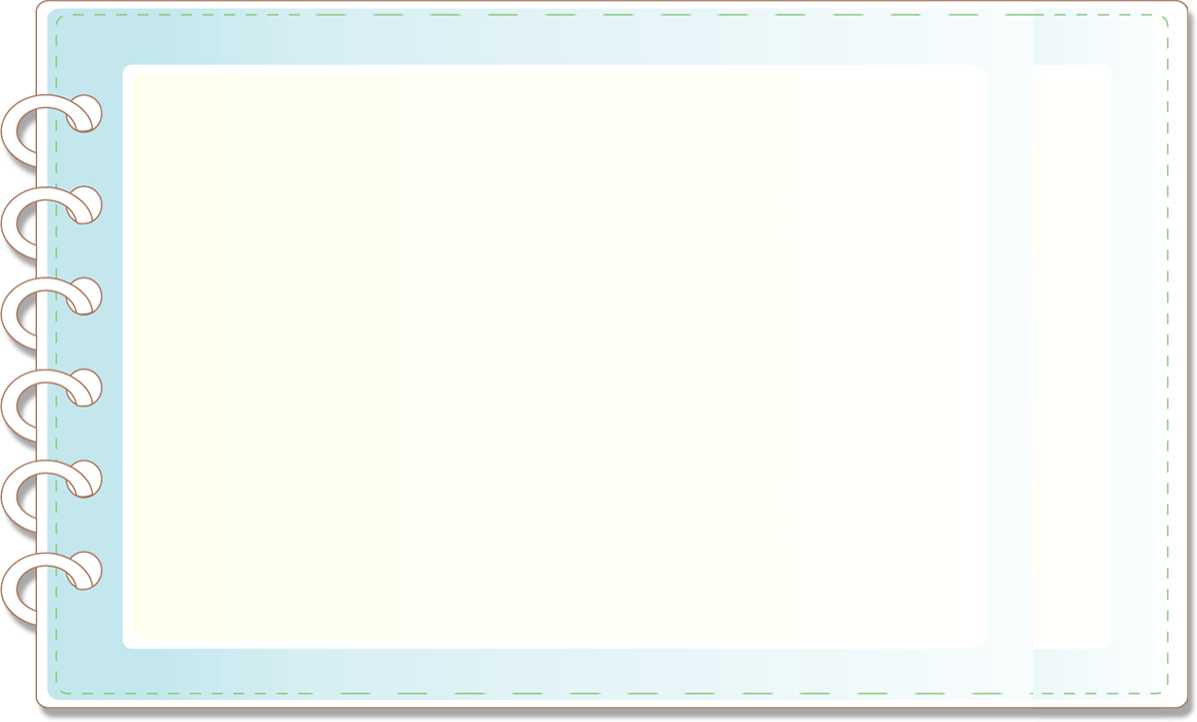 LUYỆN TẬP
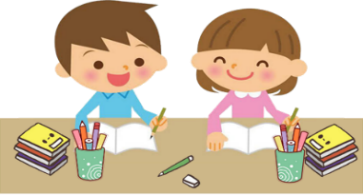 Dạng 2: Áp dụng các hằng đẳng thức viết biểu thức dưới dạng tích
NHÓM BÀN
Bài 3 sgk/23 Viết mỗi biểu thức sau dưới dạng tích
Giải
LUYỆN TẬP
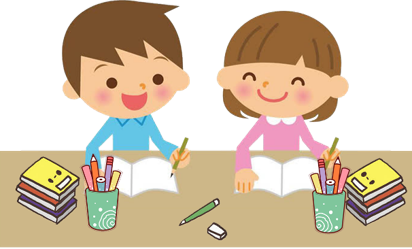 Dạng 2: Áp dụng các hằng đẳng thức viết biểu thức dưới dạng tích
Bài 3 sgk/23 Viết mỗi biểu thức sau dưới dạng tích
LUYỆN TẬP
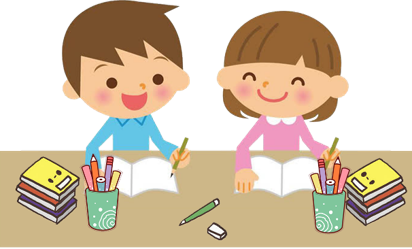 Dạng 2: Áp dụng các hằng đẳng thức viết biểu thức dưới dạng tích
Bài 3 sgk/23 Viết mỗi biểu thức sau dưới dạng tích
LUYỆN TẬP
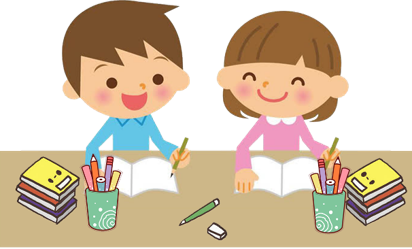 Dạng 3: Tính giá trị của biểu thức
Bài 4 sgk/23  Tính giá trị của mỗi biểu thức
tại x = 103
tại x = 8
Giải
Thay x = 103 vào biểu thức A, ta được:
Vậy A = 10 001 tại  x = 103.
LUYỆN TẬP
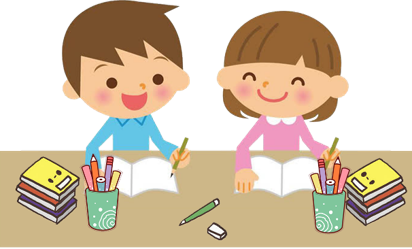 Dạng 3: Tính giá trị của biểu thức
Bài 4 sgk/23  Tính giá trị của mỗi biểu thức
Giải
Thay x = 8 vào biểu thức B, ta được:
Vậy B = 10004  tại x = 8.
HOẠT ĐỘNG
VẬN DỤNG
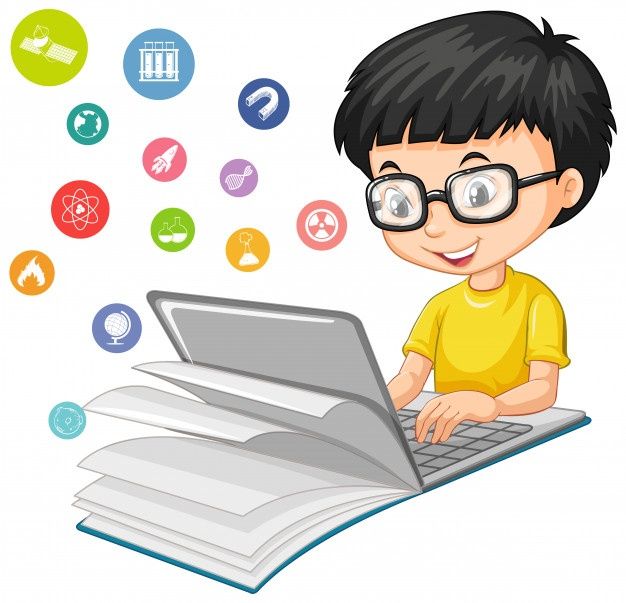 Bài 5 sgk /23 Chứng minh giá trị của mỗi biểu thức sau không phụ thuộc vào giá trị của biến x
Giải
Bài 5 sgk /23 Chứng minh giá trị của mỗi biểu thức sau không phụ thuộc vào giá trị của biến x
Vậy giá trị của biểu thức C  không phụ thuộc vào giá trị của biến x
Bài 5 sgk /23 Chứng minh giá trị của mỗi biểu thức sau không phụ thuộc vào giá trị của biến x
Vậy giá trị của biểu thức D  không phụ thuộc vào giá trị của biến x
Bài 5 sgk /23 Chứng minh giá trị của mỗi biểu thức sau không phụ thuộc vào giá trị của biến x
Vậy giá trị của biểu thức E  không phụ thuộc vào giá trị của biến x
Vậy giá trị của biểu thức G  không phụ thuộc vào giá trị của biến x
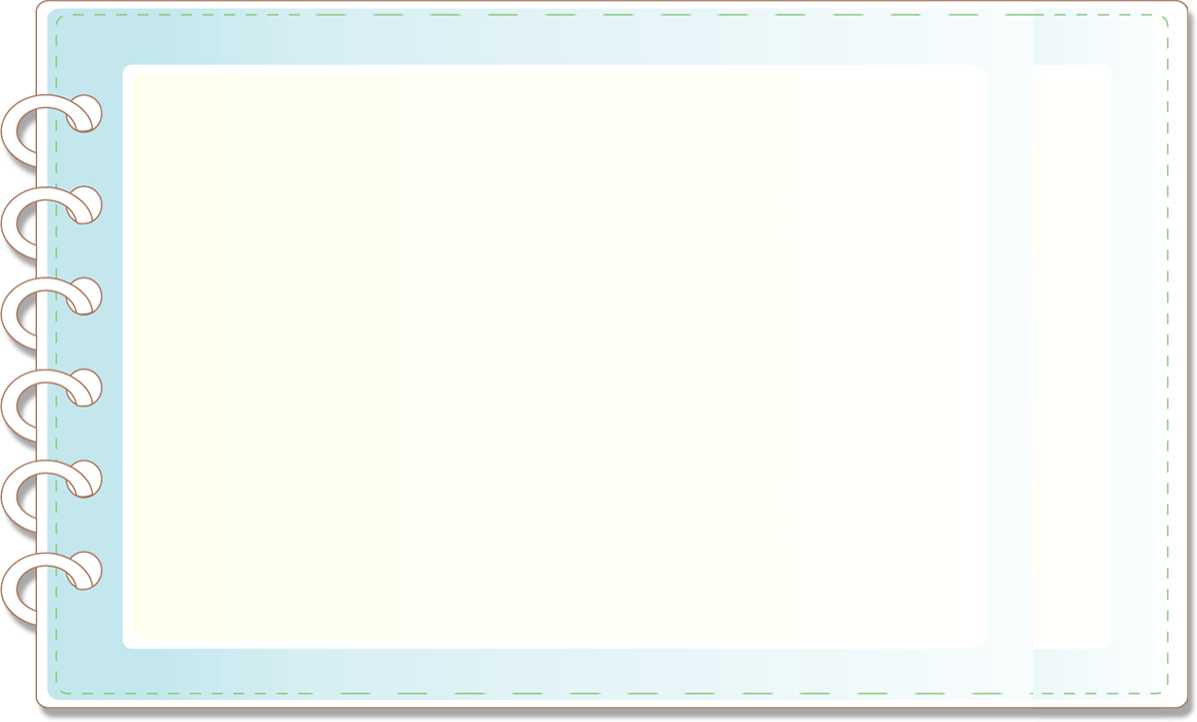 HƯỚNG DẪN VỀ NHÀ
- Học thuộc bảy hằng đằng thức đáng nhớ
- Xem lại các bài tập đã chữa, hoàn thành bài 5c+d.
- Xem trước bài 4: “Vận dụng hằng đẳng thức vào phân tích đa thức thành nhân tử”